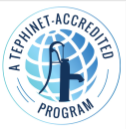 Programa de entrenamiento en epidemiología de campo
Aspectos éticos en la investigación de campo
Resultado de aprendizaje
Comprender los aspectos éticos del seguimiento a contactos
Protección de la salud pública
La identificación, el rastreo y el seguimiento a casos y contactos tiene como propósito la protección de la salud de la comunidad.
Mediante estas acciones se busca disminuir el impacto que la infección por el virus SARS CoV-2 pueda tener en la población.
Limitar el número de contactos ayuda a controlar la transmisión de la enfermedad.
Siempre se debe hacer seguimiento a casos y contactos
Es una acción muy frecuente en salud pública, para ayudar a detener la transmisión de una enfermedad contagiosa.
Se aplica regularmente en enfermedades tales como:
Sarampión
Tuberculosis
Parotiditis
Varicela
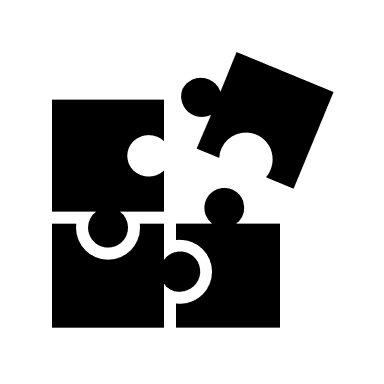 Privacidad
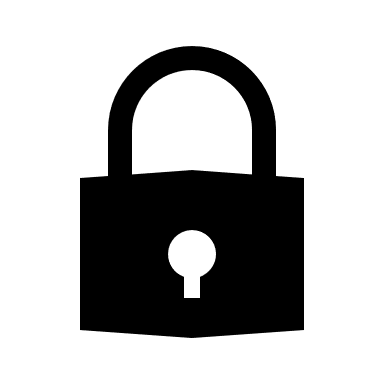 La privacidad es el derecho de toda persona de no ser víctima de intrusión o publicación de sus asuntos personales.
Todas las personas tienen el derecho de mantener en privacidad su vida personal
Durante el rastreo de contactos, es posible que se indague por algunos de estos datos privados:
Con quién vive la persona
Con quién ha tenido contacto en los últimos días
Qué lugares ha visitado recientemente
Cuánto tiempo ha estado fuera de su casa
Quien hace el rastreo solo puede preguntar y usar estos datos para completar información útil para la acción en salud pública.
Confidencialidad
Es posible que se pregunte y se use información confidencial durante el rastreo de contactos, por ejemplo:
Condiciones de salud previas de las personas
El resultado de la prueba Covid-19

Esta información solo puede ser utilizada para proteger la salud pública y evitar mayor número de contagios.
La confidencialidad es el derecho de cada persona a que se mantenga privada su información médica y no se revele sin su consentimiento.
La información médica no puede ser compartida o publicada a menos que la persona lo permita directamente
Justicia
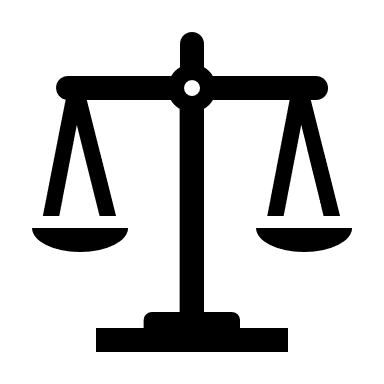 En el seguimiento a casos y contactos por Covid-19 se debe obrar con justicia. Esto implica:

Hacer el seguimiento a todos los casos que sea posible, sin distinción racial, de género, religiosa o de cualquier otro tipo.
La estrategia de control debe significar el mismo esfuerzo para disminuir el riesgo de transmisión de la enfermedad en todas las comunidades.
Ser justos significa tratar a todas las personas de la misma manera, independientemente de su raza, religión, condición socioeconómica, orientación sexual o procedencia.
Beneficio público
Como principio, el rastreo a los contactos produce beneficio a la comunidad porque:
Ayuda a disminuir el riesgo de ser infectado
Ayuda a disminuir el número de enfermos y de fallecimientos por COVID-19
Cuando hablamos de beneficio público nos referimos a todo aquello que genere mayor bienestar a la comunidad.
El beneficio público nos favorece a todos
Tres pruebas para una intervención en salud pública
Para proteger los derechos de las personas a su privacidad y su autonomía, se deben aplicar tres criterios:
La intervención debe respetar a las personas y sus derechos individuales
Debe existir un claro beneficio para la sociedad en equilibrio con los límites de cada persona.
El beneficio debe cubrir a todas las personas de la comunidad.
Consideraciones legales
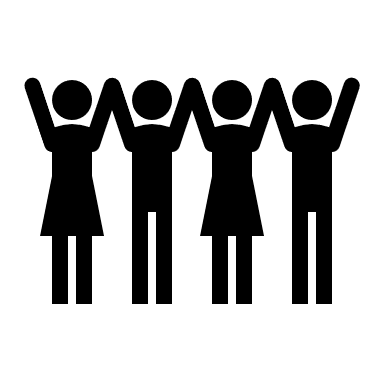 Las acciones que desarrollan las autoridades de salud pública están protegidas por la Constitución y las Leyes
La legislación colombiana debe cumplirse en todo momento, en las actividades de salud pública, como el rastreo a  casos  y contactos.
En un Estado de Derecho, se deben cumplir algunos deberes para proteger y garantizar los derechos colectivos.
Hay acciones de salud pública que deben ser aplicadas de forma obligatoria, cuando así lo requieran las autoridades, respaldadas por la Constitución y las Leyes vigentes.
Se debe asegurar la confidencialidad de los datos (Habeas Data).
Respeto a la privacidad y confidencialidad
Se debe garantizar a los casos y a los contactos que la información que suministran será confidencial y se usará solamente para vigilancia y control en salud pública. 
Se garantizará que esta información no será publicada o compartida con otras personas o instituciones.
Las personas deben tener la seguridad de que su información será mantenida en privado, de forma tal que los contactos tendrán información sobre su posible exposición pero no sobre la identidad del caso con el que tuvieron contacto.
Ejemplo 1
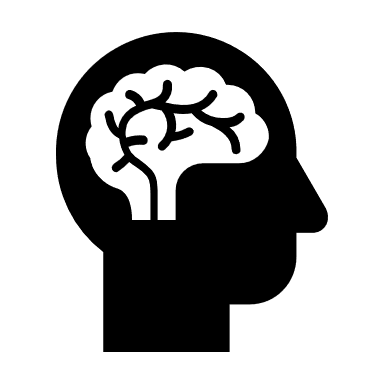 Durante una entrevista con un caso confirmado de Covid-19, usted recibe información de sus contactos: su esposa, sus dos hijos y una  novia, que vive en el mismo barrio
1) ¿Su novia debe ser considerada un contacto?

2) ¿Debe usted informarle a la esposa sobre la novia?
Ejemplo 1
¿Su novia debe ser considerada un contacto?
Si. Ella ha tenido exposición al virus y deberá seguir las recomendaciones respectivas.
El tipo de relación que lleva con el caso, no es importante para esta investigación.
2) ¿Debe usted informarle a la esposa sobre la novia?
No. Esta información es privada y usted no está autorizado para compartirla con alguien.
Ejemplo 2: información privada sobre alguien que usted conoce
Durante una entrevista con un caso usted recibe información de contactos que tuvo en un evento público
Algunas de estas personas van al mismo colegio que su hermano menor.

¿Debería usted avisarle a su hermano que no tenga contacto con estas personas?
Ejemplo 2: información privada sobre alguien que usted conoce
¿Debería usted avisarle a su hermano que no tenga contacto con estas personas?

No. Usted no puede revelar ninguna información privada que obtenga durante las entrevistas, incluso a sus familiares o amigos cercanos.
Ejemplo 3: un contacto que es indocumentado
En una entrevista con un caso confirmado de Covid-19, le informa que ha tenido contacto estrecho con un extranjero que trabaja indocumentado en su ciudad. 
Al hacer la entrevista, esta persona sin documentos, le informa que trabaja haciendo aseo a tres casas más en el mismo barrio. 
Esta persona le confirma que no tiene documentos ni permiso de trabajo en Colombia.
Al informarle que debe entrar en aislamiento por 10 días, le responde abiertamente que no puede hacerlo porque si no trabaja no recibe pago
Ejemplo 3: un contacto que es indocumentado
¿Cómo puede usted convencer a esta persona de cumplir el aislamiento?


2)     ¿Debería usted llamar a la policía para informar de esta persona indocumentada y sin permiso  de trabajo?
Ejemplo 3: un contacto que es indocumentado
¿Cómo puede usted convencer a esta persona de cumplir el aislamiento?
Infórmele sobre las ayudas disponibles y las organizaciones de apoyo a personas en condición de vulnerabilidad, para que pueda cumplir su tiempo de aislamiento.
Recuérdele que las personas cercanas a ella también están en riesgo de enfermar y hasta de morir por este virus.

2)   ¿Debería usted llamar a la policía para informar de esta persona indocumentada   y sin permiso  de trabajo?
No. Usted no puede revelar esta información porque es privada.
Ejemplo 4: Información de su municipio
Durante su  trabajo haciendo seguimiento a casos y contactos usted se entera de 5 nuevos casos en el municipio donde usted nació y vive parte de su familia.  En esta situación usted debería:
¿Llamar o enviarles un mensaje a sus conocidos alertando sobre estos nuevos casos?

2)     ¿Esperar a que se les informe oficialmente por parte de la secretaría municipal de salud?
Ejemplo 4: Información de su municipio
¿Llamar o enviarles un mensaje a sus conocidos alertando sobre estos nuevos casos?
No. Esto constituye una violación de los principios de confidencialidad y de privacidad. La confidencialidad protege la información médica y el resultado de la prueba está amparado por este principio. La privacidad se pone también en riesgo al comunicar información personal.

2)     ¿Esperar a que se les informe oficialmente por parte de la secretaría municipal de salud?
Si. Los procedimientos de notificación oficiales deben respetarse, aunque usted conozca personalmente a los nuevos casos confirmados o a personas cercanas a ellos.
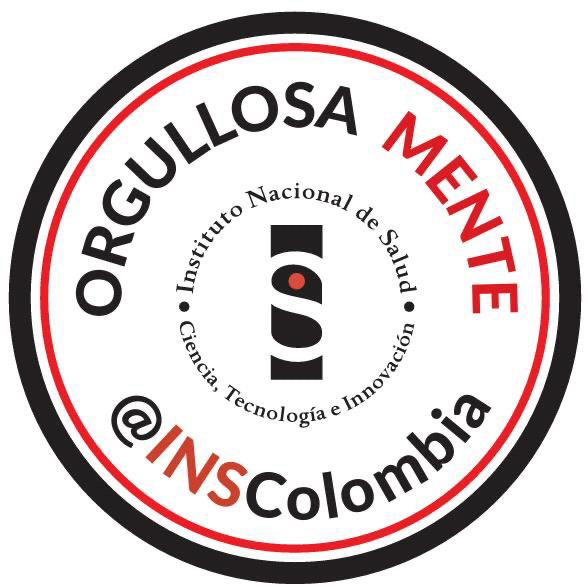